Guide 3

Expanding Your Impact in PSJA:
From Leader of Leaders 
to 
Leader of Campus
Leader of Leaders to Leader of Campus
From Leader of Leaders to Leader of Campus
Leader of Campus
As you grow in your PSJA staff leadership level, you expand your impact on the campus. 

At every level, Leaders receive development and support. All leaders must apply on the PSJA jobs website in order to be considered for a new role.
Leader of Leaders
Leader of Others
Leader of Self
Students
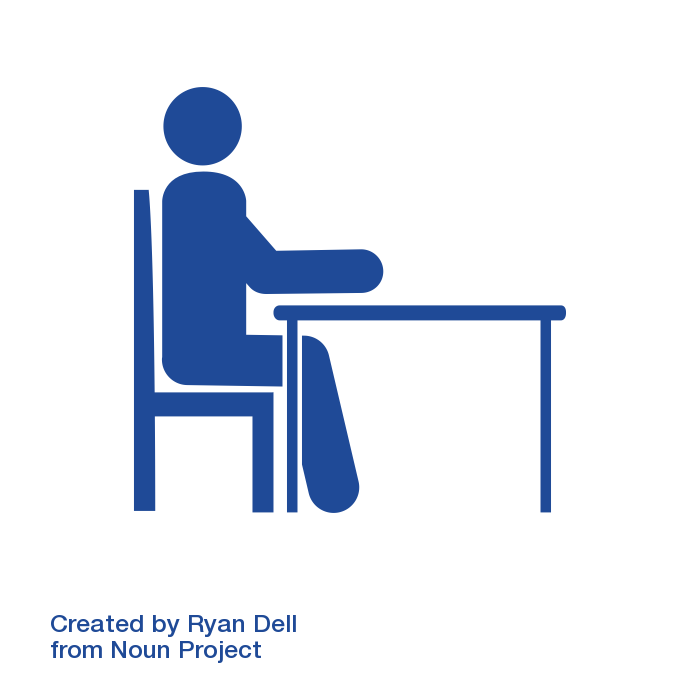 Leader of Leaders to Leader of Campus
This guide outlines key distinctions in shifting from a Leader of Leaders to a Leader of Campus
A Leader of Leaders delivers results through other leaders and creates conditions for leaders to succeed; a Leader of Campus is accountable for the culture and performance of the entire campus. 

While these roles will look different at the Elementary, Middle and High School levels, we have outlined the general key skills and abilities needed for success on any campus.
Prerequisites for Leader of Leaders Roles: 


Master’s Degree
Valid Texas Teaching and Administrative Certificate
3 Years of successful teaching experience
5 years of experience in instructional leadership in a school or district level
Example Leader of Leaders Roles:
Please note: Reviewing these resources does not guarantee a new position: if you’d like to be considered for a new role, please visit the PSJA Jobs page to apply.
Leader of Leaders to Leader of Campus
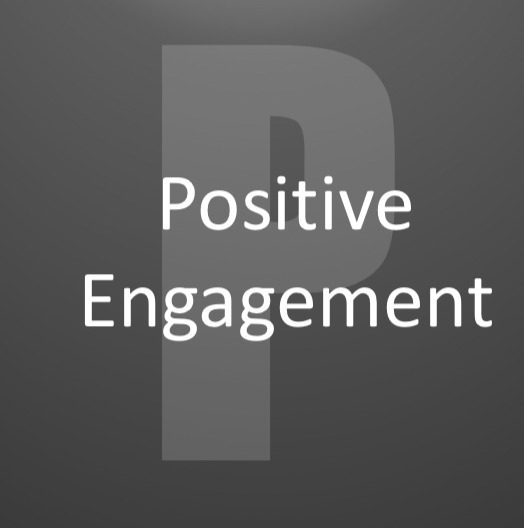 Key shifts in Positive Engagement
See next page for aligned learning opportunities
Leader of Leaders to Leader of Campus
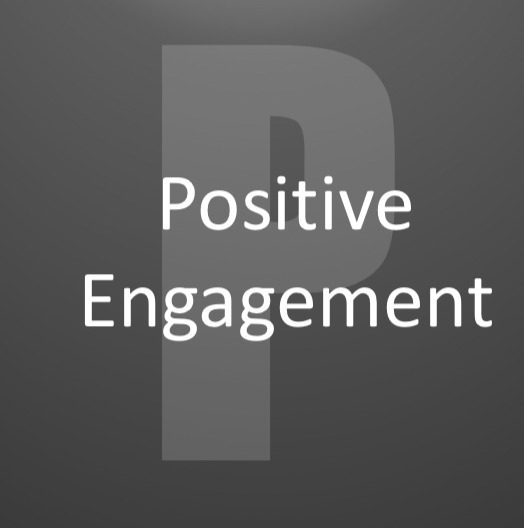 Expanding your impact in Positive Engagement
Overall Key Shift in Positive Engagement: From modeling expectations to creating a culture around building relationships and communicating effectively
Leader of Leaders to Leader of Campus
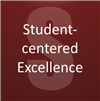 Key shifts in Student-Centered Excellence 
See next page for aligned learning opportunities
Leader of Leaders to Leader of Campus
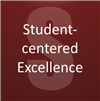 Expanding your impact in Student-Centered 
Excellence
Overall Key Shift in Student-Centered Excellence: From modeling expectations to creating a culture around the idea of a shared vision and goals
Leader of Leaders to Leader of Campus
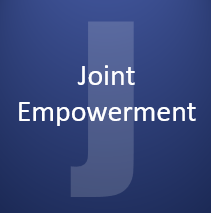 Key shifts in Joint Empowerment
See next page for aligned learning opportunities
Leader of Leaders to Leader of Campus
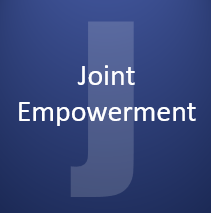 Expanding your impact in Joint Empowerment
Overall Key Shift in Joint Empowerment From modeling expectations to creating a culture that values collaboration and developing leaders
Leader of Leaders to Leader of Campus
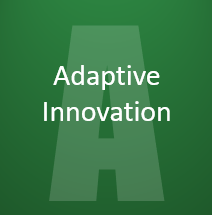 Key shifts in Adaptive Innovation 
See next page for aligned learning opportunities
Leader of Leaders to Leader of Campus
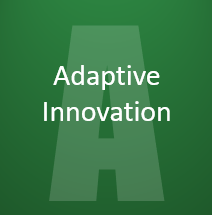 Expanding your impact in in Adaptive Innovation
Overall Key Shift in Adaptive Innovation: From modeling expectations to creating a culture around recognition, growth, and resilience